Сувязь дзіцяча-бацькоўскіх адносін з рызыкай парушэння харчовых паводзін у дзяцей рознага ўзросту
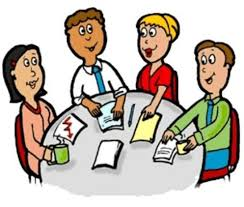 Сям'я-гэта той галоўны інстытут, які павінен пачаць фарміраваць правільнае выхаванне дзіцяці для адаптацыі ў грамадстве.
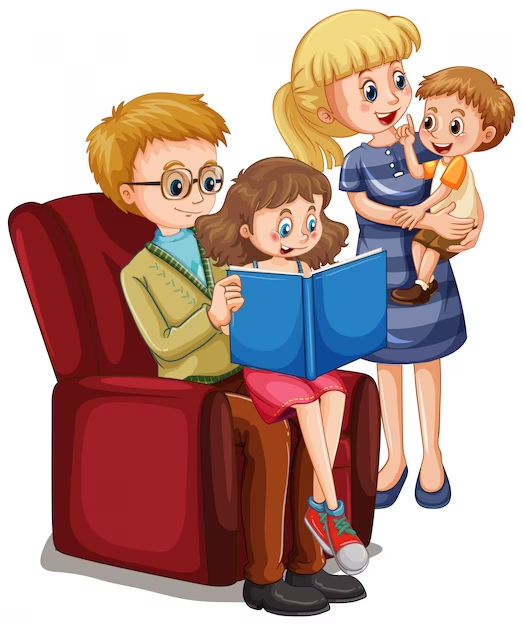 Міфы бацькоў пра харчаванне дзяцей і рэальнасць
МІФ 1: 
Дзіця трэба накарміць любой цаной.
МІФ 2: 
За кошт дадання глутамата можна палепшыць смакавыя характарыстыкі страў. 


МІФ 3: 
Чалавек не мае патрэбы ў солі.
Тыпы парушэнняў харчовых паводзін
Першы тып
Дыетычны
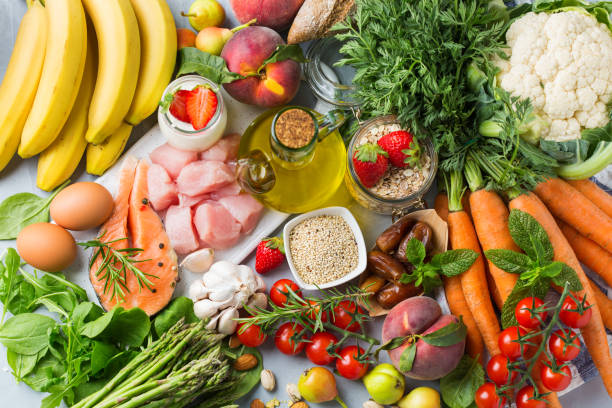 Тыпы парушэнняў
харчовых паводзін
 

       ДРУГІ  ТЫП 
 ЭМАЦЫЙНЫ
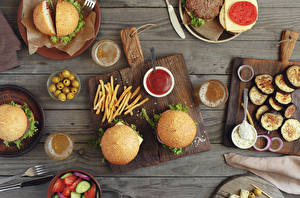 Тыпы парушэнняў харчовых паводзін

ТРЭЦІ  ТЫП
 ЭКСТЭРНАЛЬНЫ
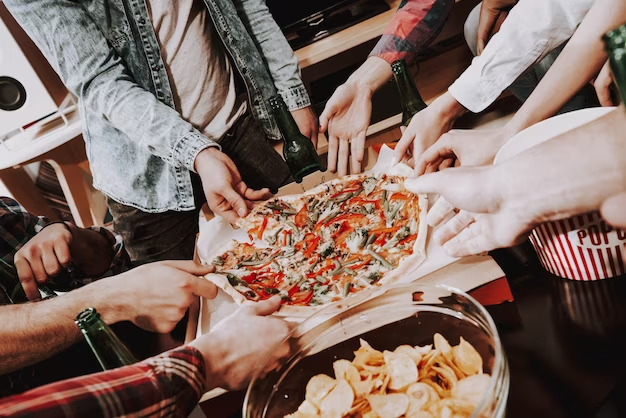 Прычыны парушэнняў харчовых паводзін
Біялагічныя
Псіхалагічныя
Сацыяльныя
Уплыў сям’і на фарміраванне
 харчовых звычак
Бацькі-вегетарыянцы

Адсутнасць у сям’і здаровай ежы

Празмернае ўжыванне салодкага

Празмернае ўжыванне садавіны і гародніны
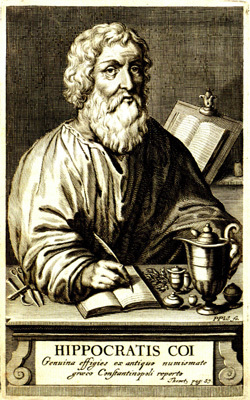 «Мы ёсць тое, 
што мы ямо»

Гіпакрат